Models of memory
Nisheeth
April 4th 2019
Desiderata for memory models
Search
To explain list-length and fan effects
Direct access
To explain rapid true negatives in recognition
Implicit recognition
To explain the mind’s solution to the correspondence problem
https://pdfs.semanticscholar.org/7ebc/6fb776eb2250da7c925946424b9fee37097c.pdf
Modeling retrieval
Search of associative memory (SAM) was the first modern computational model of memory retrieval (Gillund & Shiffrin, 1984)
Assumes that information is stored in a distributed manner as memory ‘images’
Images contain item, associative and contextual information
Retrieval is modeled as a cue-dependent process
Whether an image is retrieved or not is a function of the associative strengths of the retrieval cues to that image
Single process model of recall and recognition
Recognition and recall
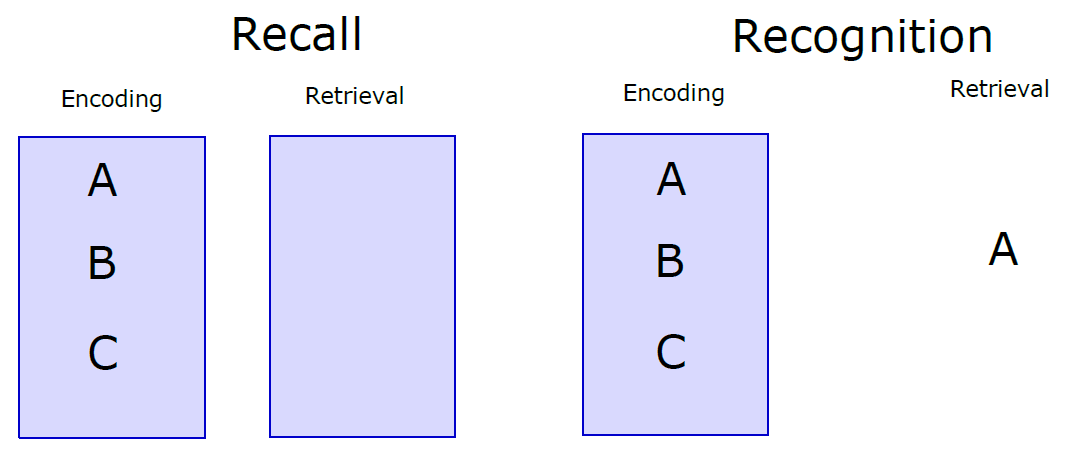 SAM basic idea
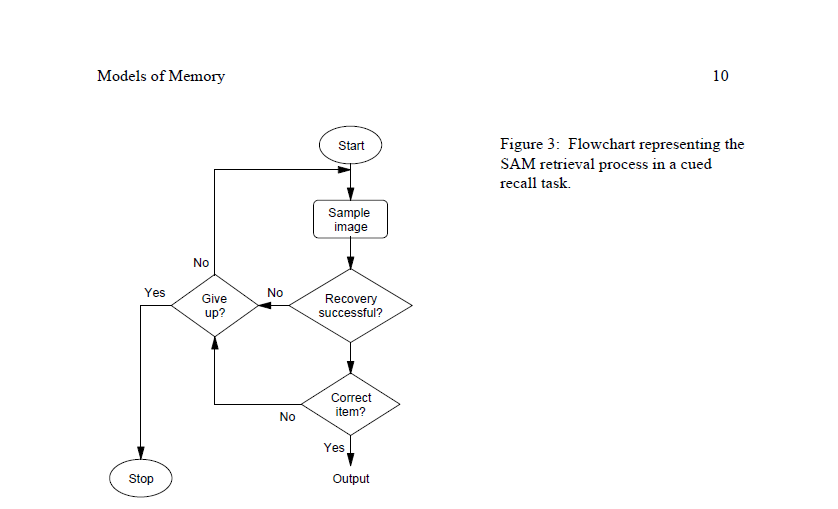 SAM implementation
Assume the retrieval probe contains multiple cues Q1, Q2, … Qm
Combined activation of image Ii  is a multiplicative combination of individual image-cue associations


Probability of sampling an image is a simple Luce choice rule

Not the same as the probability of successful memory retrieval
An image may or may not activate recovery of the correct target of retrieval
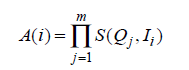 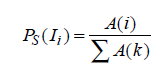 SAM implementation
Probability of successful recovery


Probability of recall success

If attempt succeeds, association between probe cues and sampled image strengthens
SAM had basic learning built into it
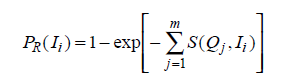 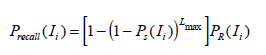 SAM recognition algorithm
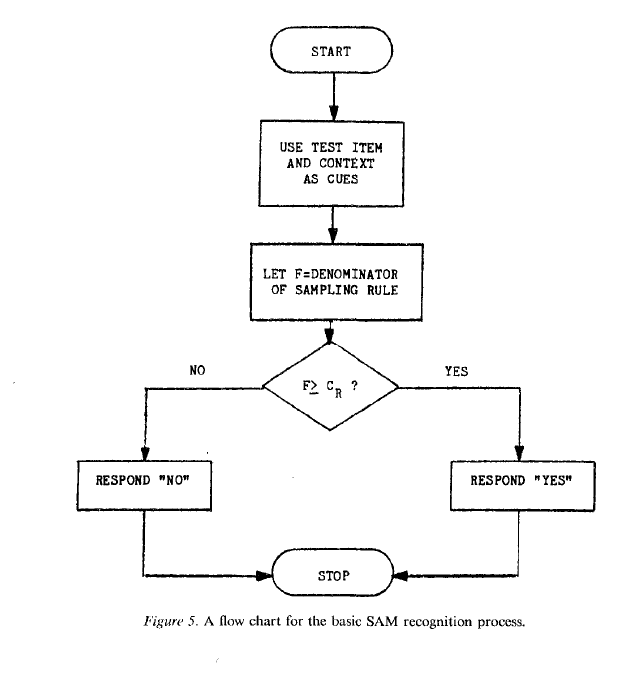 SAM recall algorithm
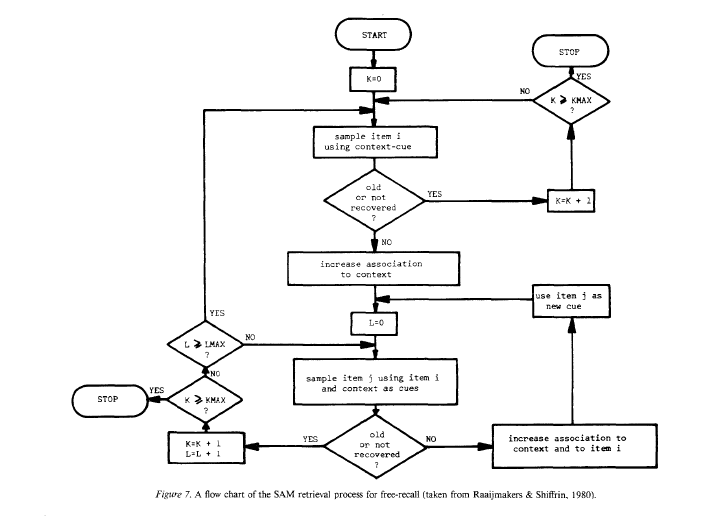 Successful predictions
List length effects in recall
Probability of sampling an item decreases as the number of items increases
Presentation time effects
Increased presentation time  stronger associations  better recall and recognition
Primacy effects
In recall because of reinforcement of previous samples
In recognition because of the generation of new images corresponding to each successful recognition
Successful predictions
Part set cuing
Cuing set reduces set of items that can be sampled from
This is what the browser experiment is testing
Word frequency effects
Recall prefers high frequency items because they have more associations
Recognition prefers low frequency items because there is a lower variance in the associative strength distribution for LF items
SAM failures
Long term recency effects
Null list length effect in recognition
Empirical list length observations in recognition confounded with time to testing
Recognition memory for up to 10000 images documented (Standing, 1973; Brady et al., 2014)
List strength effect
Strength of items = presentation time
Recognition of strong items in lists of purely strong items better than in mixed lists
Recognition of weak items in lists of purely weak items worse than recognition in mixed lists
Mirror effect
Greater true positives and fewer false positives in recognition of low frequency items
Learning associativity
Search of associative memory
If we can assume that we know the associative strength between all possible targets and cues
We can predict various experimental outcomes in memory experiments
But how do associative strengths get to be the way they are in your head?
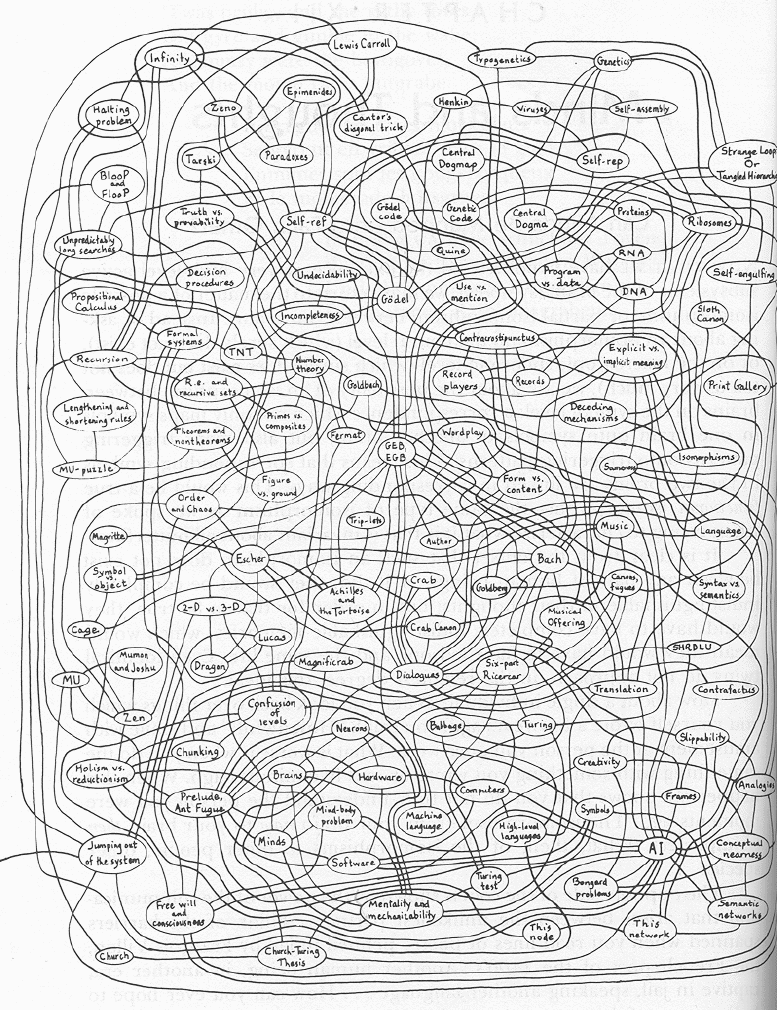 Hofstadter. Godel, Escher, Bach.
Semantic Networks
Explains everything and predicts nothing
Can we be more precise in dealing with semantic networks?
Griffiths and Steyvers made a great observation
Search in the semantic network has the same information-theoretic constraints as relevance search on the internet
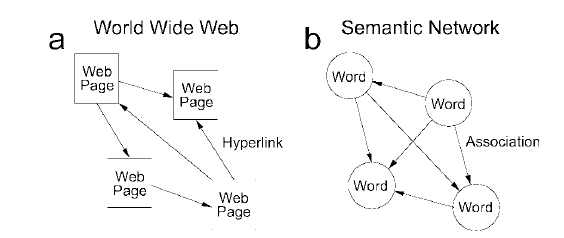 Recommended reading: Griffiths, Steyvers & Firl. Google in the mind.
Basic idea
Use PageRank to predict word completing task performance
PageRank:
Consider the adjacency matrix of all web pages L
Important websites are linked to by other important websites
Consider each link to be transporting some of each website’s importance to the outbound connection
Solve for importance; list websites containing search term in order of importance
Memory hypothesis
All brain areas stimulated by a particular retrieval cue constitute nodes in a graph
Consider the adjacency matrix of this graph, measure in terms of synaptic connectivity
Consider accessibility of a memory engram as the equivalent of website ‘importance’
We have a correspondence between web and memory search
Word completion task
Given a letter, come up with as many words as you can that start with that letter
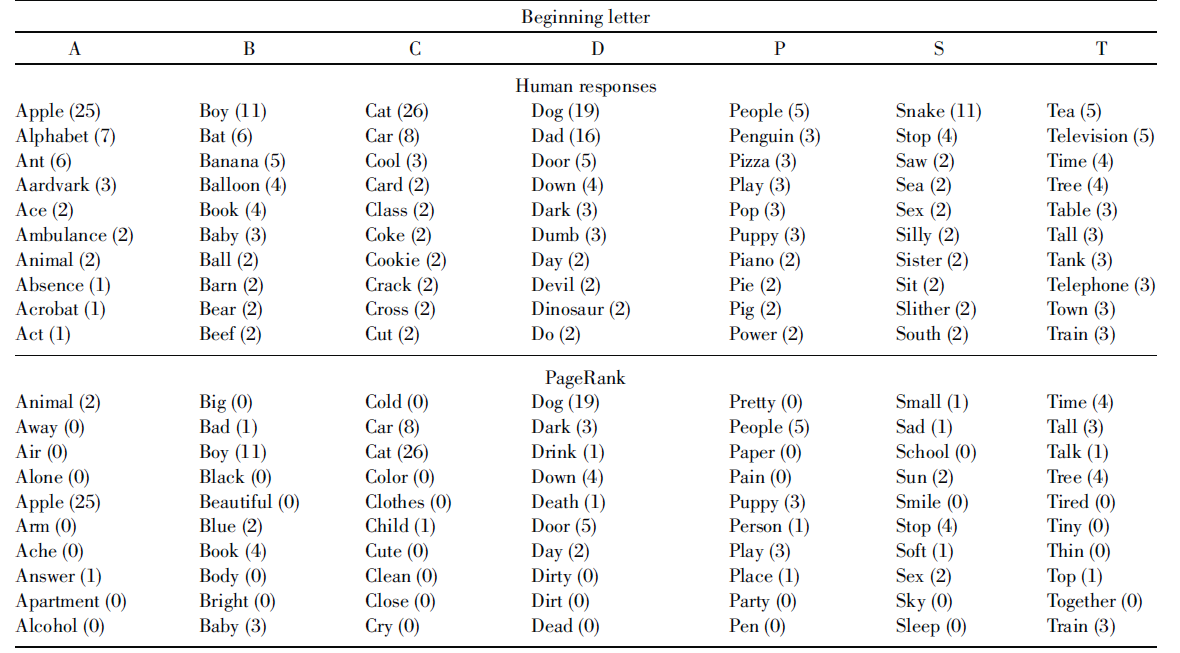 How to model this?
PageRank-like associativity is the outcome
What is the process?
One possibility
Activation spreads from node to node along associative links
Assume each node spreads its activation equally over all nodes it is connected to
New activation = old activation – decay + inputs
Modeling formally
Assume the vector x is activation for all nodes


Here M is a matrix whose entries are


L are binary outbound links in the graph
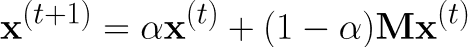 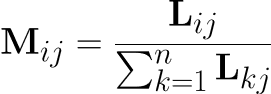 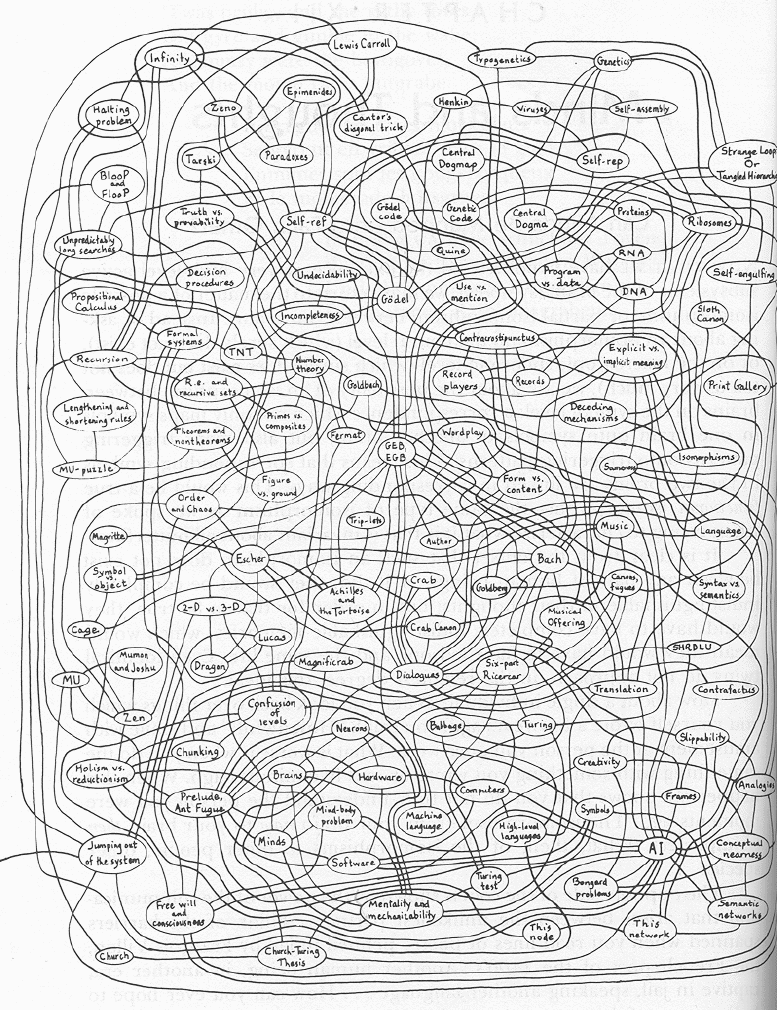 Hofstadter. Godel, Escher, Bach.
Semantic Networks
Can say something about how the semantic network comes about
Spreading activation from node to node brings the graph into its present shape
Some predictions are possible
Exploration in the semantic network
Exploration of memory is affected by the familiar exploration-exploitation tradeoff
But how? Search in memory is impossible?
By manipulation of cues
What sort of effect can environmental factors or previous tasks have on memory exploration?
https://warwick.ac.uk/fac/sci/psych/people/thills/thills/2015hillstics.pdf
Thomas Hills’ memory search
Optimal foraging theory
Animal spends some time looking for food
When it finds a patch of food, the rate of food acquisition drops over time
Goal is to maximize rate of food accumulation
Optimal theory predicts: shift to a new patch when food acquisition rate drops below global mean
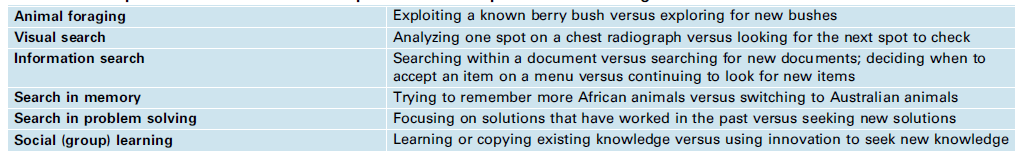 A spatial foraging task
Experimental task: find hidden areas of high reward


Strategies differ
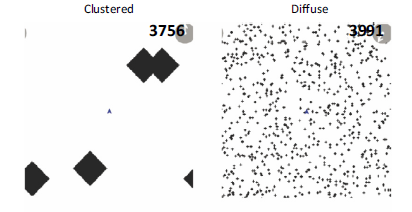 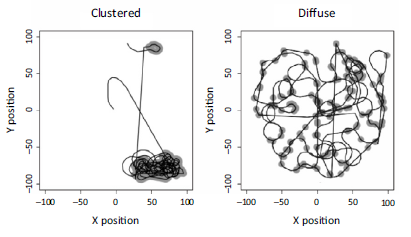 Same participants do a memory task
Scrabble: find all words in the letter set NSBDOE
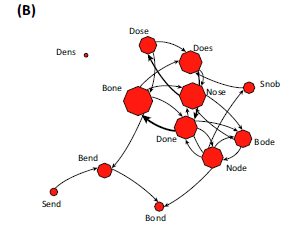 Word production shows sequential dependence
Previous task appears to control exploration propensity
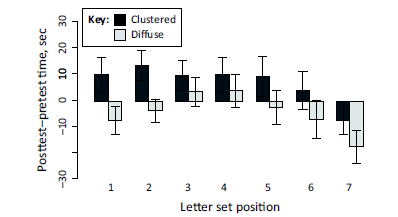 Semantic network traversal is cognitively controllable
Temporal context model
SAM makes no assumptions about the effect of the environment on retrieval cues guiding the memory process
Accepted as inputs
Recent retrievals can become cues for subsequent retrievals
The temporal context model (TCM) changes this
Assumes a linear drift of the temporal context cue that goes into every episodic memory encoding
Recommended reading: (Howard & Kahana, 2002)
TCM encoding
Items are represented as feature vectors f
Context is also represented as feature vectors c – on a different feature space
Both item and feature vectors are time-indexed
Construct an item-context mapping via an outer product
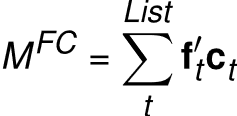 TCM retrieval
Retrieval happens via spreading activation
A state c on C will provide activation input fout = MFC c
Similarity of this input to a given item f can be measured as a dot product
This quantifies the retrieval pull the context exerts on each item
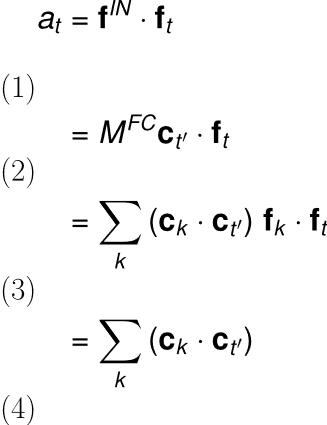 Follows from f orthonormality (assumed)
The context drift assumption
Assume a linear drift in context

A little bit like a recurrent network
Naturally makes contexts at closer times more similar than contexts at farther times from the probe point
Yields long-term recency predictions
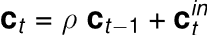